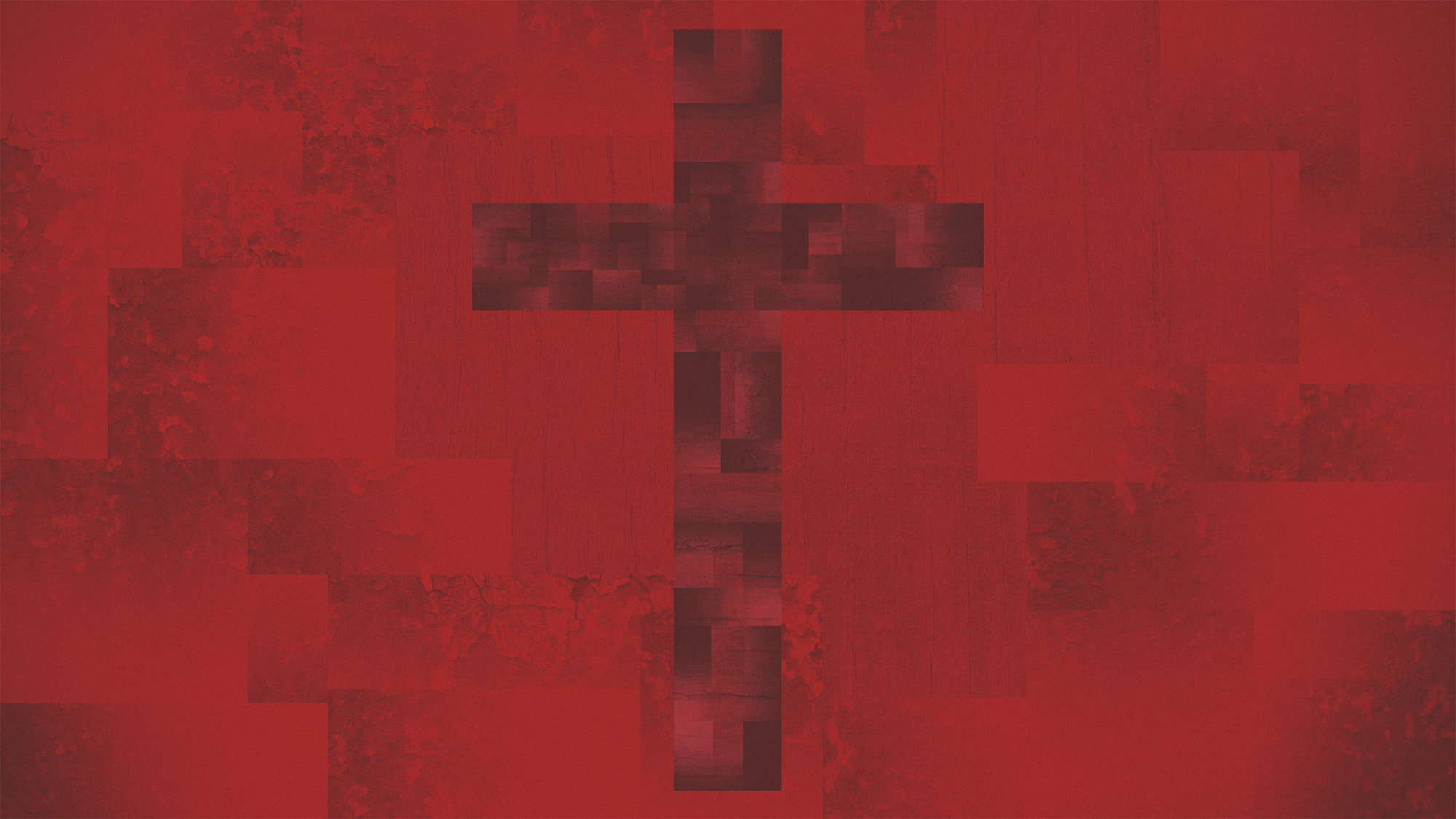 WHY JESUS?
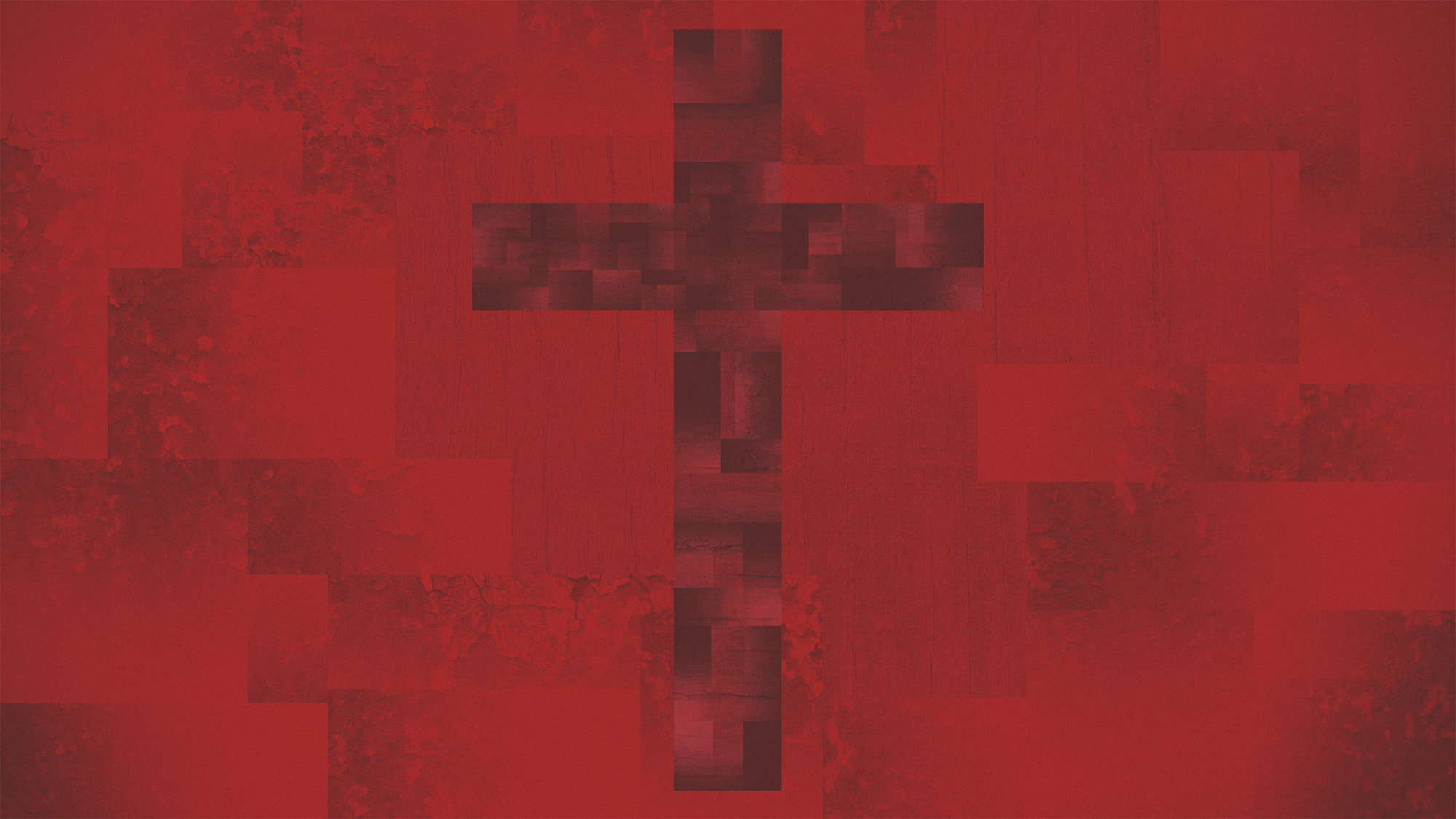 ONLY JESUS 
SOLVES THE PROBLEM OF HUMAN WICKEDNESS
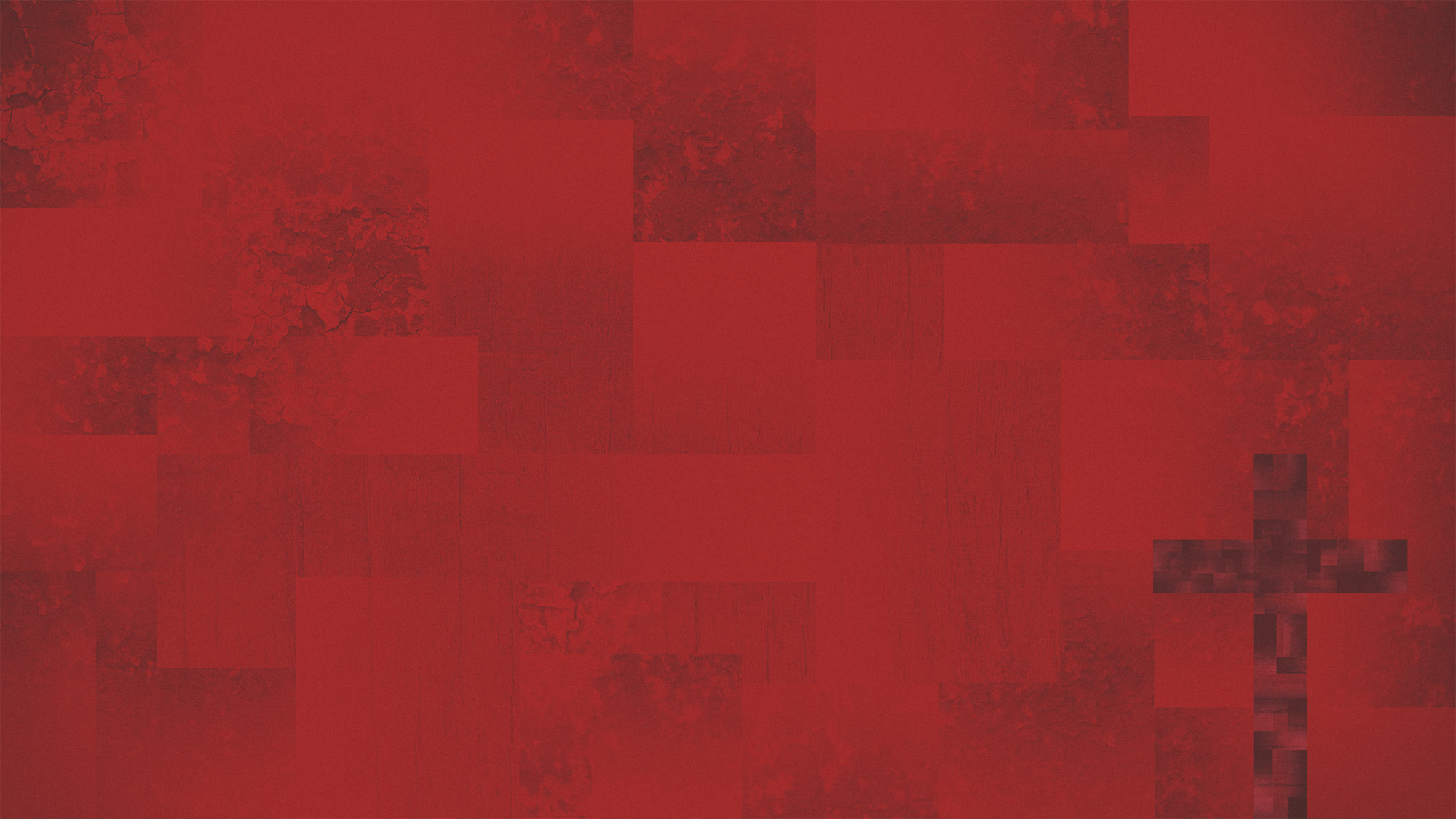 “For from within, out of the heart of men, proceed the evil thoughts, fornications, thefts, murders, adulteries, deeds of coveting and wickedness, as well as deceit, sensuality, envy, slander, pride and foolishness. All these evil things proceed from within and defile the man.” (Mark 7.21-23)
JESUS CONFRONTS US WITH THE 
MAGNITUDE OF THE PROBLEM
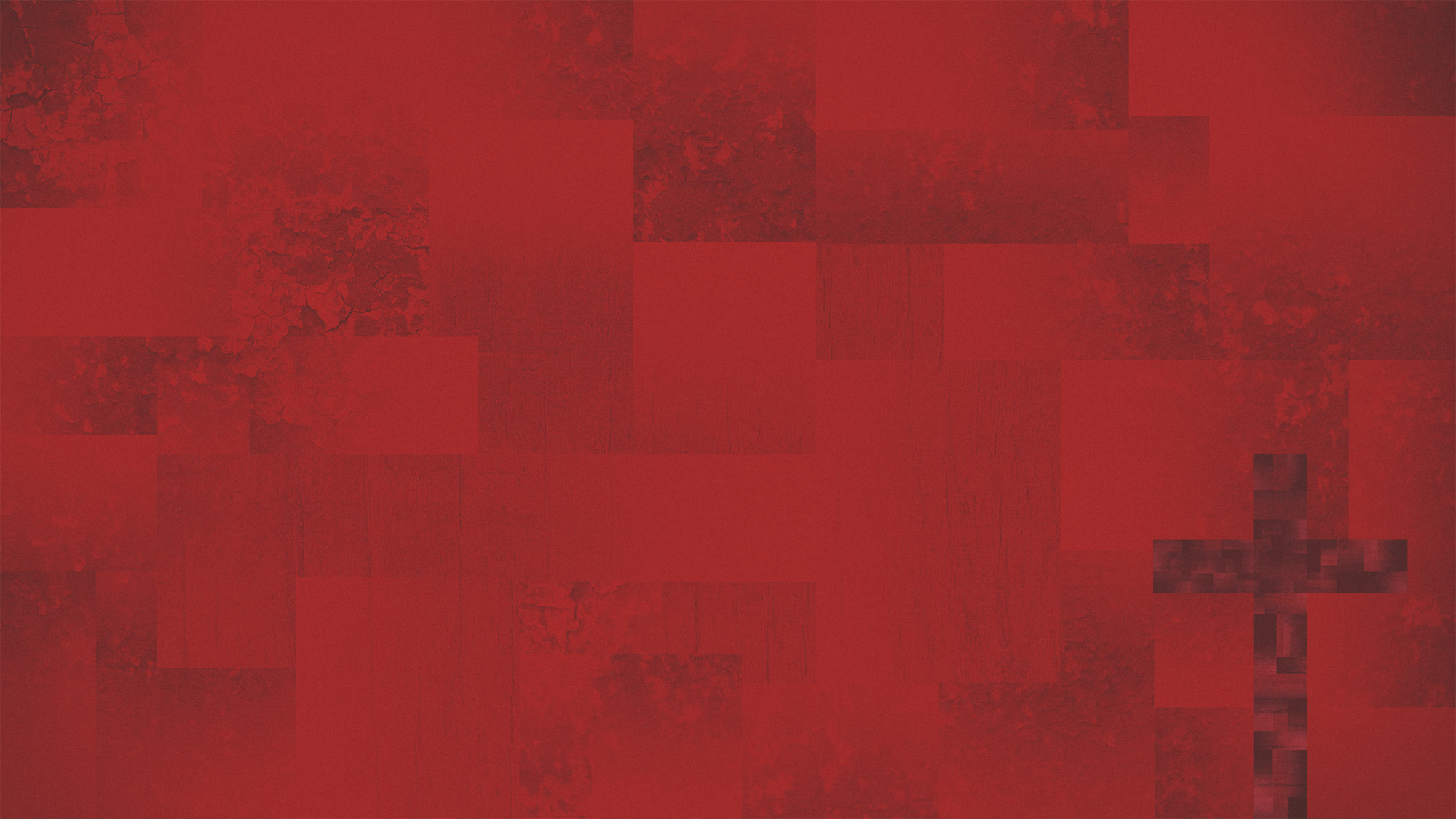 “Though water naturally flows downward, it can be made to flow uphill but only as a result of external force. Likewise man’s nature is basically good, but can be forced into bad ways through external pressure.”
JESUS CONFRONTS US WITH THE 
MAGNITUDE OF THE PROBLEM
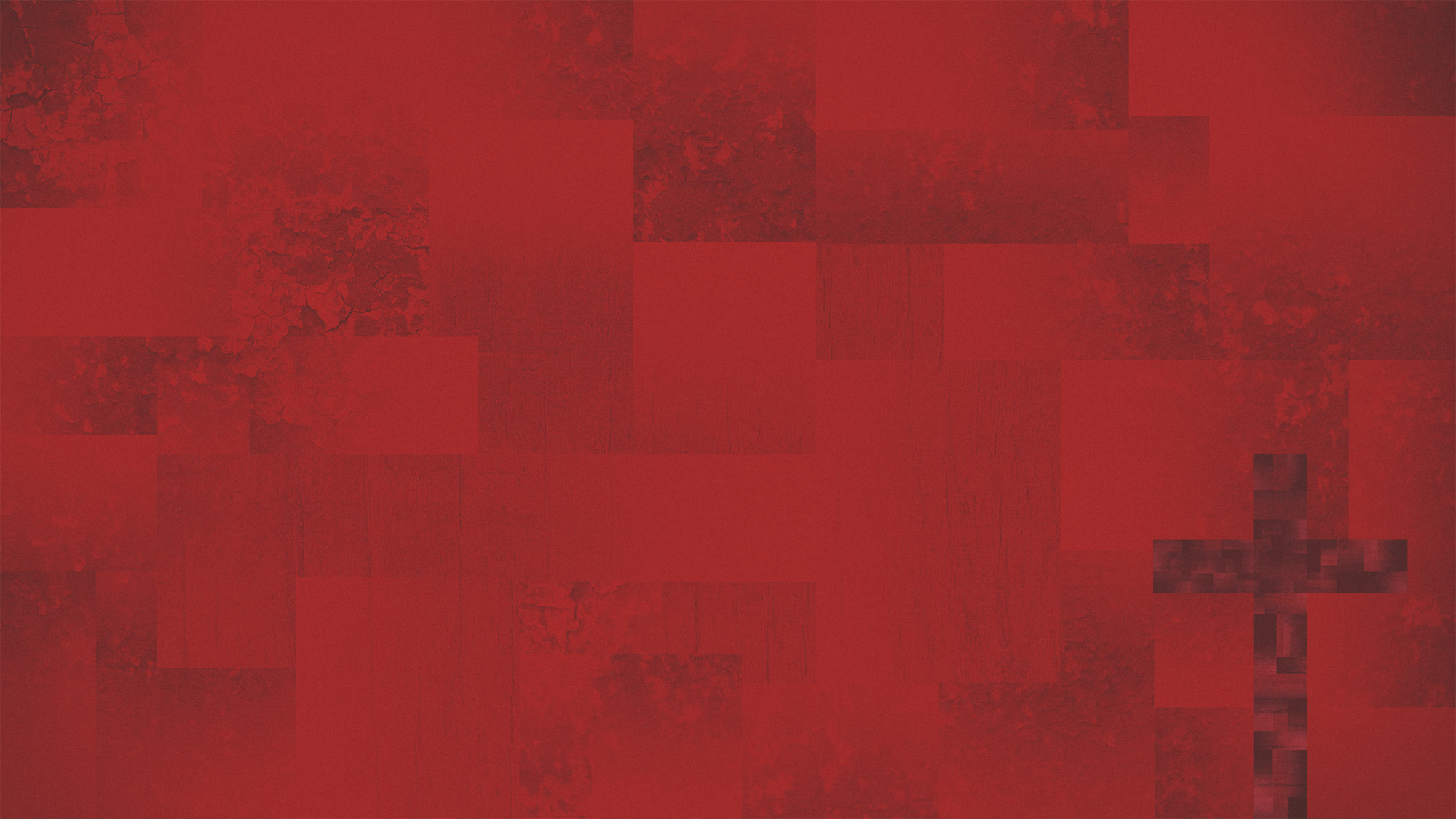 “We are responsible for what we are or will be” (Humanist Manifesto II).
JESUS CONFRONTS US WITH THE 
MAGNITUDE OF THE PROBLEM
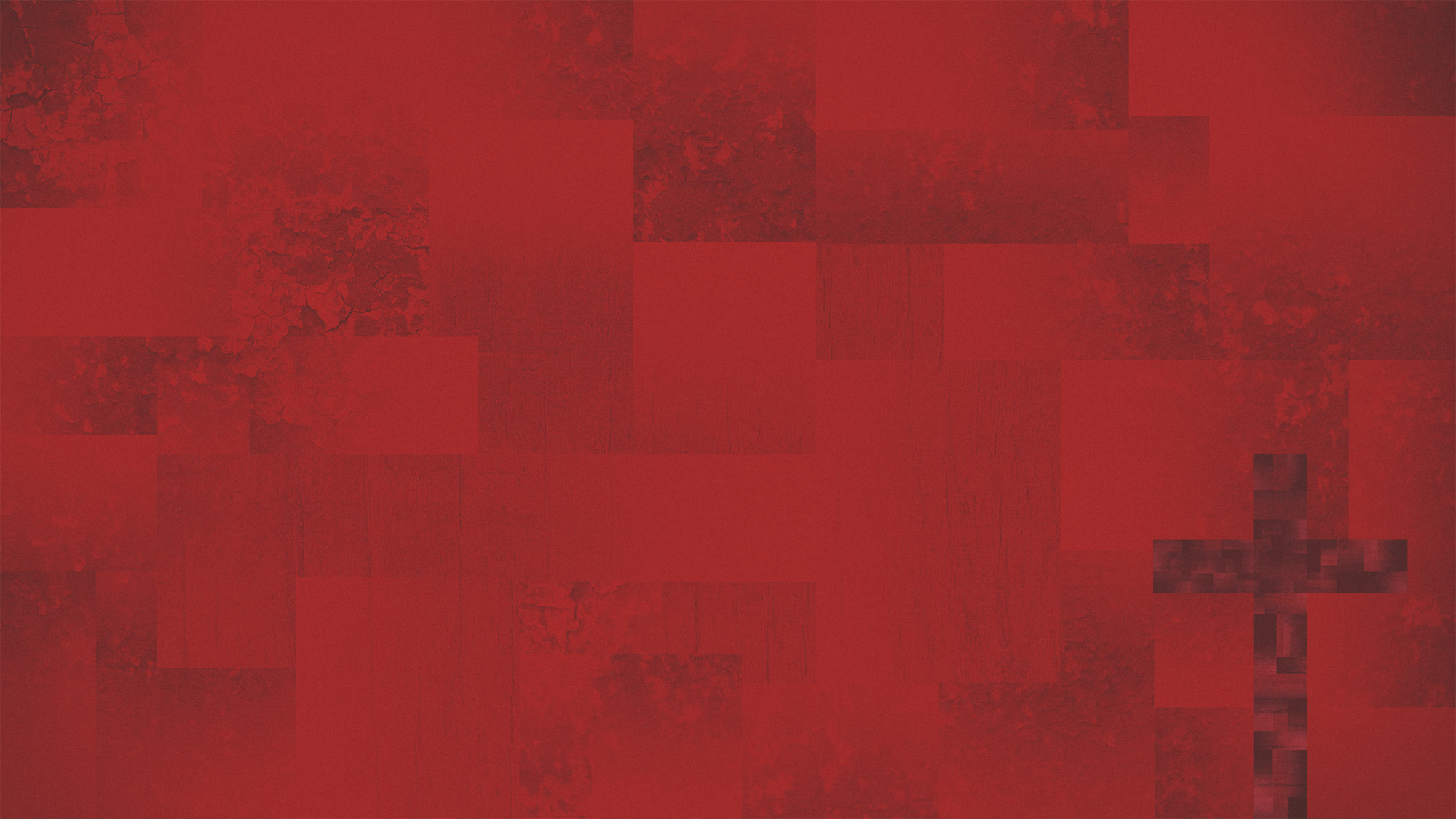 Problem: Man Isn’t Becoming Better!
JESUS CONFRONTS US WITH THE 
MAGNITUDE OF THE PROBLEM
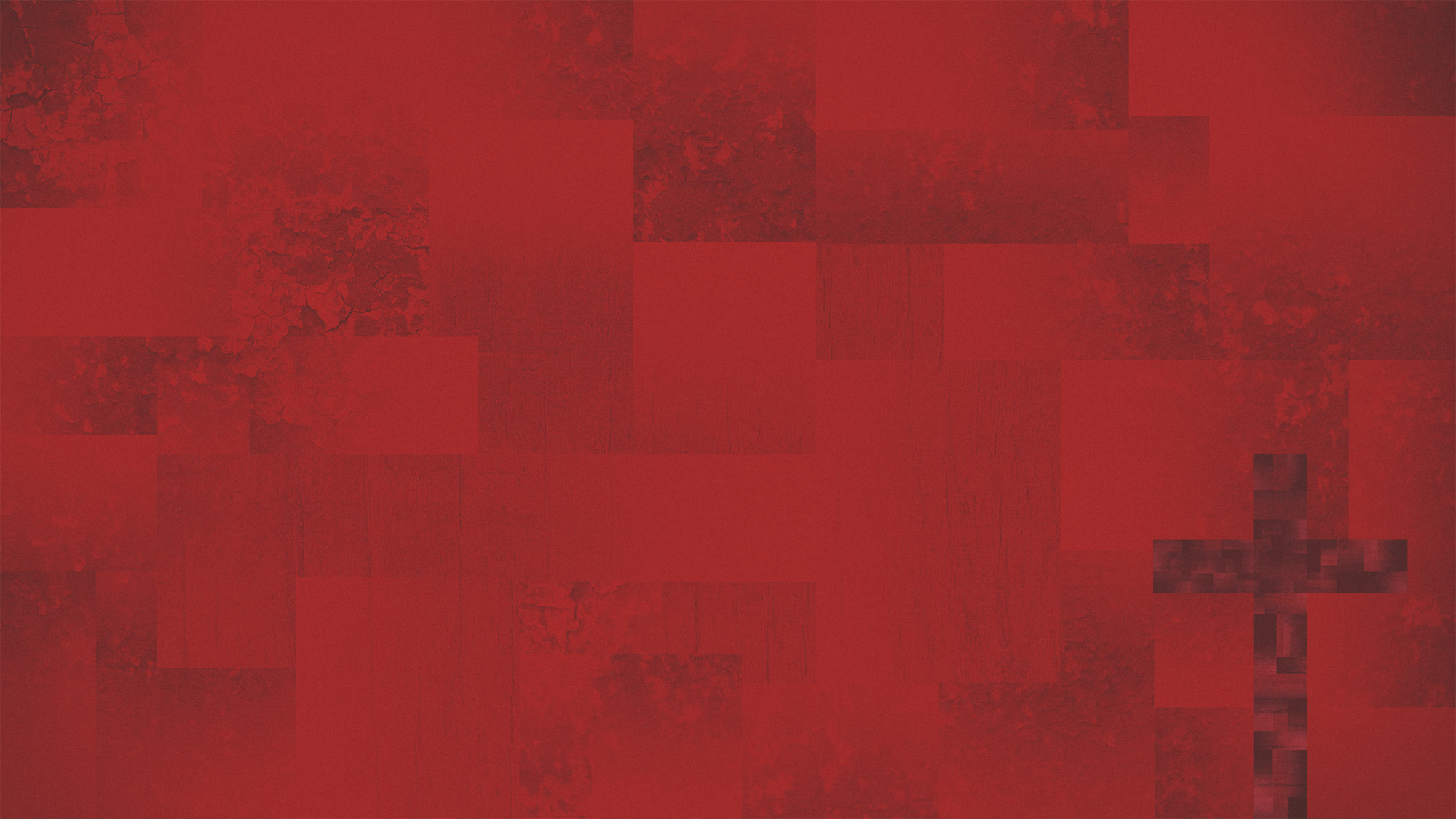 “Now assume that there is no God, or immortality of the soul. Now tell me, why should I live righteously and do good deeds, if I am to die entirely on earth?… And if that is so, why shouldn’t I (as long as I can rely on my cleverness and agility to avoid being caught by the law) cut another man’s throat, rob and steal?” (Dostoyevski, “Devils”)
JESUS PROMISES TO JUDGE
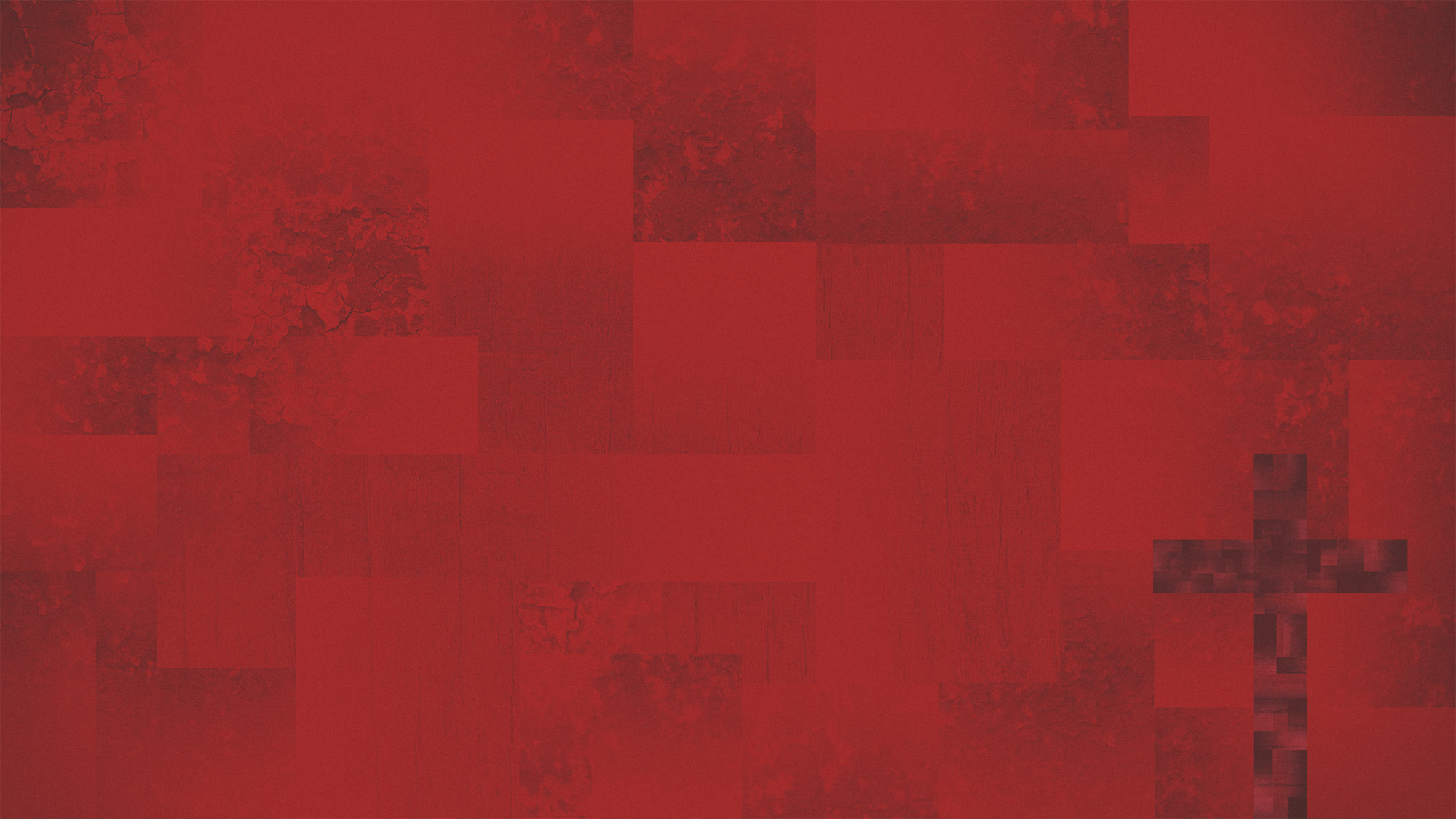 JESUS PROMISES TO JUDGE
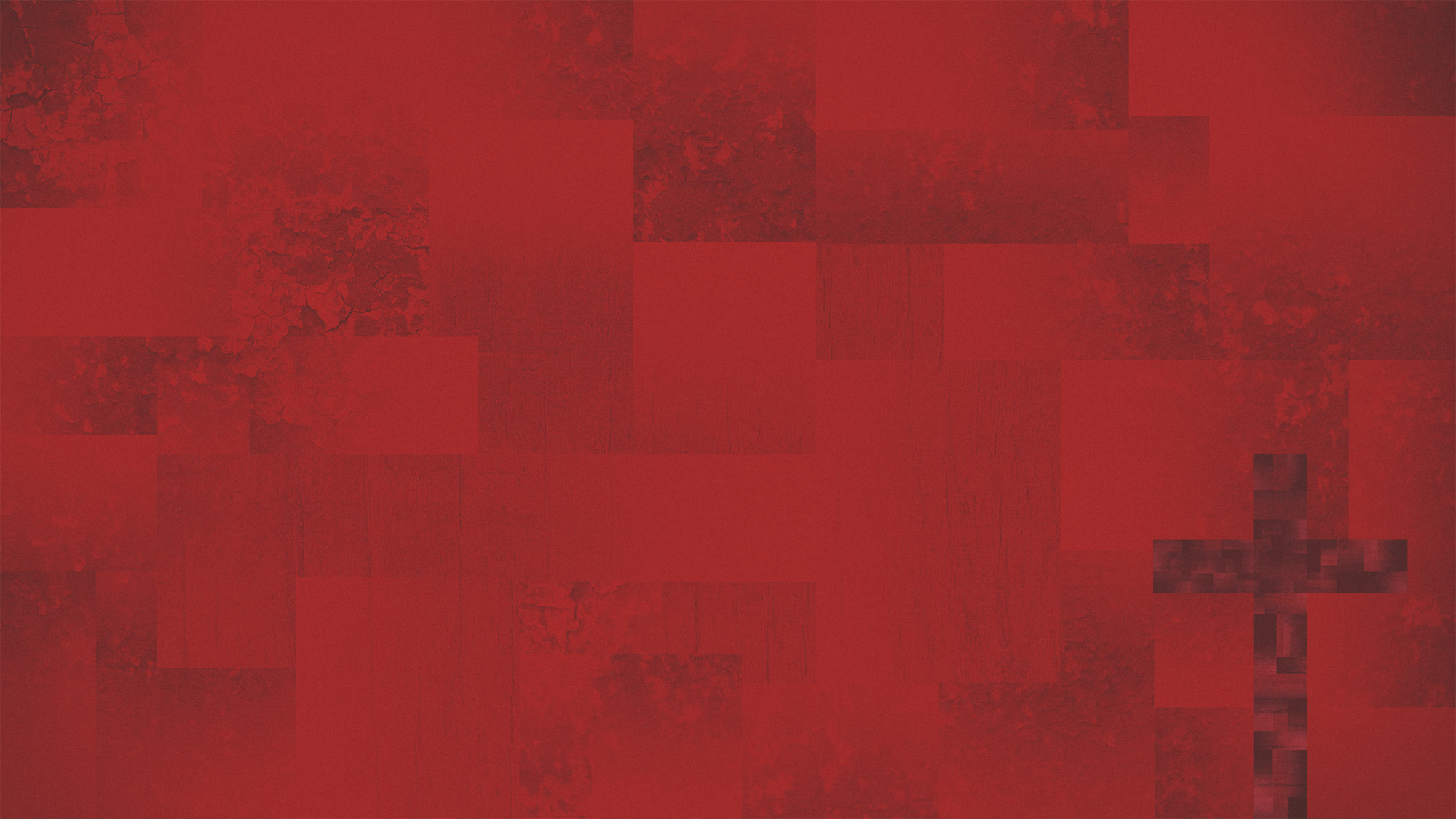 Karma = you sin, you pay
Jesus = you sin, I pay
ONLY JESUS ANSWERS THE PROBLEM OF HUMAN WICKEDNESS